Feedback to the Joint Standing Committee on Defence on the outcomes of the DoD workshop with Armscor on spares and maintenance
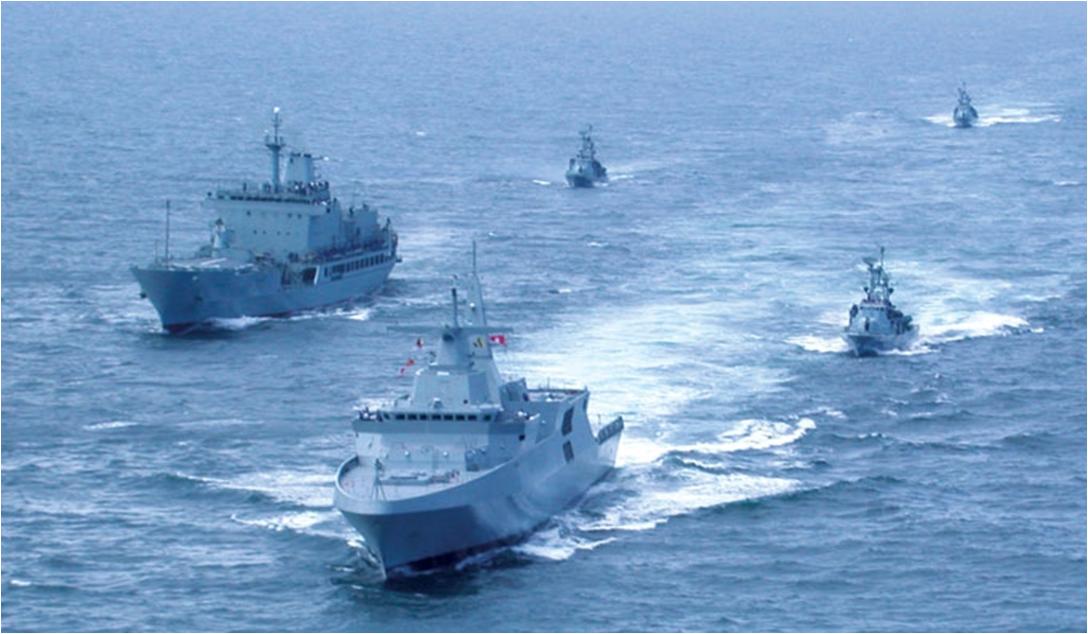 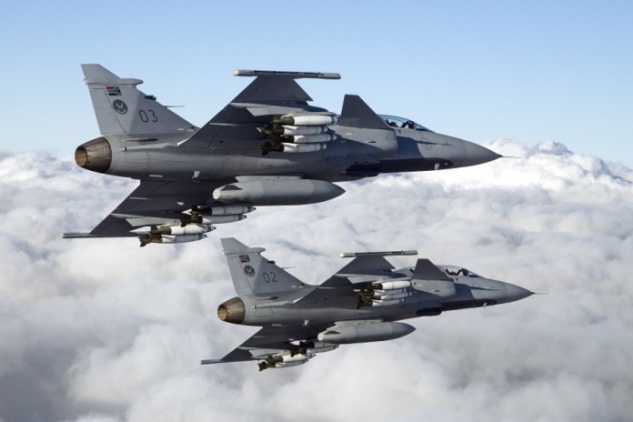 INTRODUCTION
ARMSCOR presented Initiatives to Improve Spares Availability for SANDF Prime Mission Equipment to the JSC on Defence (Mar 2023)

It was observed that the above presentation was not aligned with the current realities ito PME serviceability

The JSC on Defence advised that ARMSCOR and the DoD (DMD) had to conduct an workshop, which was initially planned, to find alignment

This workshop was conducted from 2-5 Apr 2023, between ARMSCOR, DMD and the Services

Workshop culminated in the drafting of an agreed Action Plan between ARMSCOR and the DoD.

This presentation focusses on the aspects that are linked to the improvement of spares and maintenance availability (executive summary of the linked outcomes)
2
AIM OF THE PRESENTATION
To provide feedback to the Joint Standing Committee on Defence regarding the outcome of the DoD/ARMSCOR workshop addressing spares and maintenance
3
SCOPE
Introduction

Aim of the presentation

DOD/ARMSCOR Workshop Action Plan

ARMSCOR position on the Way Forward

Conclusion

Discussion
4
DOD/ARMSCOR WORKSHOP ACTION PLAN
5
DOD/ARMSCOR WORKSHOP ACTION PLAN
6
DOD/ARMSCOR WORKSHOP ACTION PLAN
7
DOD/ARMSCOR WORKSHOP ACTION PLAN
8
DOD/ARMSCOR WORKSHOP ACTION PLAN
9
DOD/ARMSCOR WORKSHOP ACTION PLAN
10
DOD/ARMSCOR WORKSHOP ACTION PLAN
11
ARMSCOR POSITION ON THE WAY FORWARD
Procurement of spares should become proactive rather than reactive.

Requirements for spares to be provided early in the financial year – preferably before the start of a financial year.

Phasing of operating funds should be  provided to coincide with the lead times of long lead spares – to allow payment for the spares in future financial years if required.

Procurement of spares of equipment for which Denel is the OEM and cannot provide the spares  to be contracted to other entities with the requisite engineering and financial abilities (data Packs should be made available to bidding entities, together with sufficient agreements to protect any Denel IP)

Umbrella agreements to be negotiated with OEM's, accompanied by umbrella approval by Armscor BOD, to facilitate quicker turnaround times of spares procurement (similar to umbrella agreements for ammunition)

The key to in-time on-time availability of critical spares, is pro-active identification of spares requirements and early start of associated procurement processes.

Umbrella agreements with local and foreign spares providers to be concluded, based on predicted future requirements and rates of requirements.

SANDF to provide Armscor with multi-year funded requirements for spares.
DEFENCE MATÉRIEL DIVISION
12
CONCLUSION
DoD (DMD) and Armscor has reached synergy, and will implement the outcomes to improve the availability spares and M&R contracts that will ultimately lead to the improvement of force readiness levels of the SANDF

Question remains if Armscor is capacitated to comply to its mandate and furthermore if the Industry is in a position to support the sustainment of the SANDF?
13
Questions/Discussion
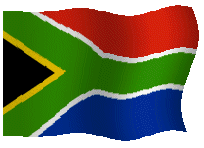 DEFENCE MATÉRIEL DIVISION
14